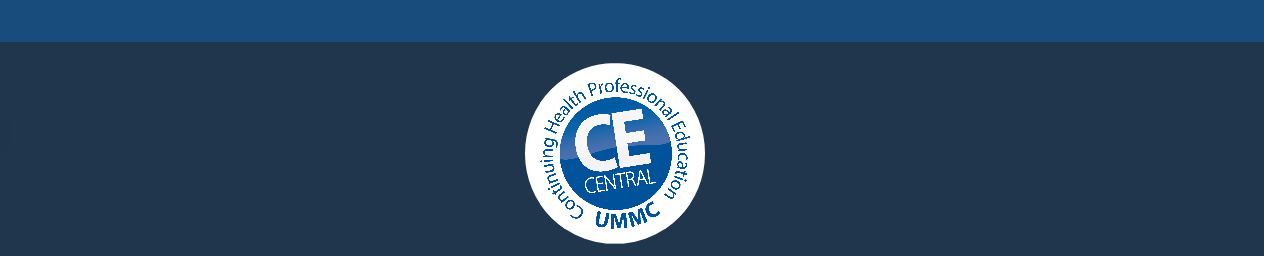 Request and Proposal 
Process for Submitters –
Live Courses and eLearning
CE Requests
Live Activities